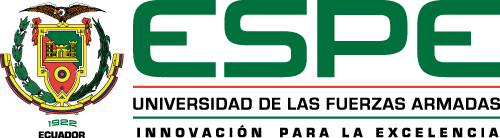 DEPARTAMENTO DE ELÉCTRICA, ELECTRÓNICA Y TELECOMUNICACIONES
Impacto de la densidad vehicular en los parámetros de transmisión de datos en una red de comunicación v2v para entornos urbanos bajo el estándar IEEE 802.11p
AUTOR: GLENN CHULDE ALMEIDA 
DIRECTOR: ING. FAUSTO GRANDA GUTIÉRREZ
Sangolqui, Enero de 2021
AGENDA
Introducción 
Justificación e Importancia 
Objetivos 
Alcance 
Marco Teórico
Metodología
Pruebas de Simulación
Análisis de Resultados
Conclusiones y Trabajos Futuros
2
1. Introducción
3
2. Justificación e Importancia
4
3. Objetivo
5
4. Alcance
6
5. Marco Teórico
Vehicular Ad Hoc Network (VANET)
Es un tipo de red inalámbrica cuyos nodos tienen la capacidad de enrutar los datos sin la necesidad de dispositivos externos como enrutadores o puntos de acceso. Por lo tanto, se la considera una red descentralizada, sin infraestructura y autoorganizada en la que todos los nodos tienen el mismo estado en la red y son libres de unirse y conectarse con otro nodo.
Por otra parte, VANET es considerada un tipo especial de MANET, en la que los vehículos actúan como nodos móviles limitados a las topologías de las carreteras. Sin embargo, los protocolos de enrutamiento diseñados para MANET no funcionan bien en las VANET.
7
Propiedades VANET
8
Aplicaciones VANET
9
Arquitectura VANET
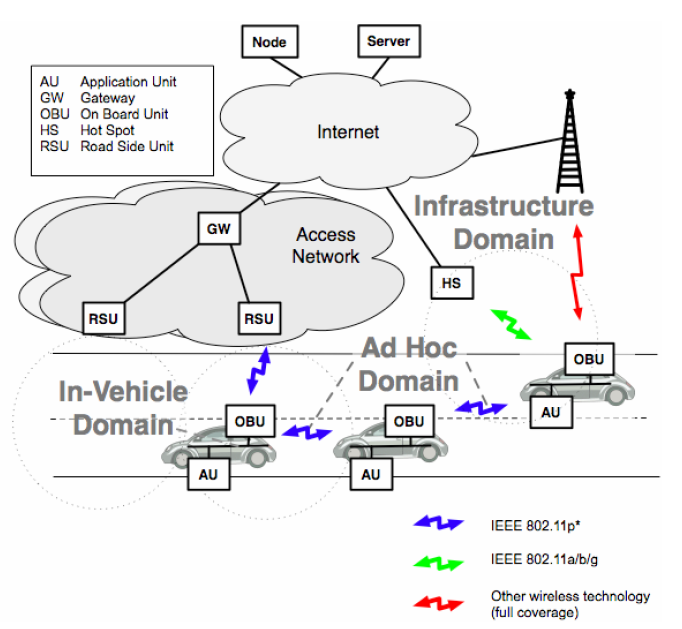 Nota. Tomado de C2C-C Requirements for Usage of NEMO in VANETs, por Baldessari, R., Festag, A. & Lenardi, M., 2007, Empowered by Innovation NEC.
10
Comunicación VANET
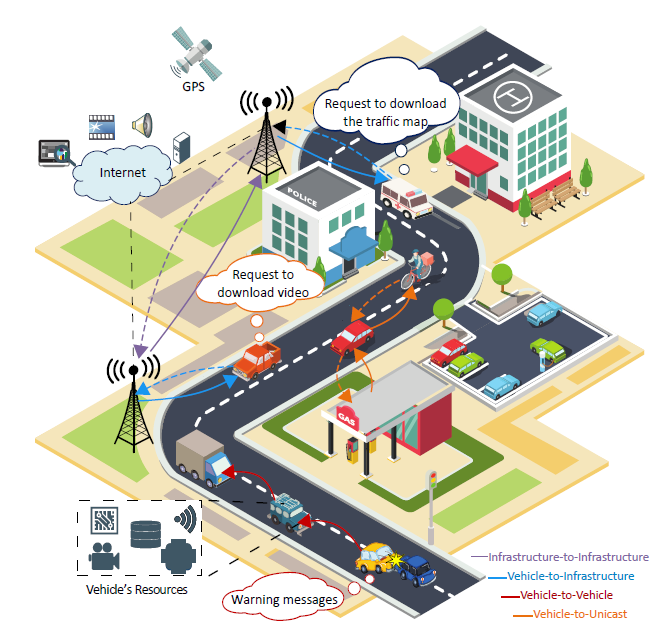 Nota. Tomado de Named Data Networking in Vehicular Ad hoc Networks: State of the Art and Challenges, por Khelifi, H., y otros, 2019, Communications Surveys and Tutorials.
11
IEEE 802.11p
Se basa en el acceso inalámbrico para entornos vehiculares WAVE (Wireless Access for Vehicular Environment) y múltiples variantes de la familia IEEE 1609 como los: 
Protocolos de gestión IEEE P1609.1
Protocolos de seguridad IEEE P1609.2 
Protocolos de la capa de red IEEE P1609.3 y IEEE P1609.4
WAVE es una versión modificada del protocolo DSRC (Dedicated Short Range Communications), con menos gastos generales de red y es el responsable de la comunicación entre V2V y V2I.
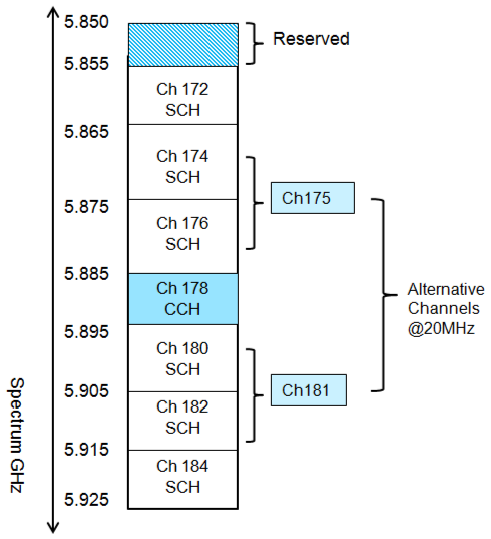 Nota. Tomado de A Synopsis of Simulation and Mobility Modeling in Vehicular Ad-hoc Networks, por Rehman S., y otros, 2013, IOSR Journal of Computer Engineering.
12
Protocolos de Enrutamiento
13
Modelos de Propagación
14
Modelos de Movilidad
15
Softwares VANET: Simuladores de Tráfico y de Red
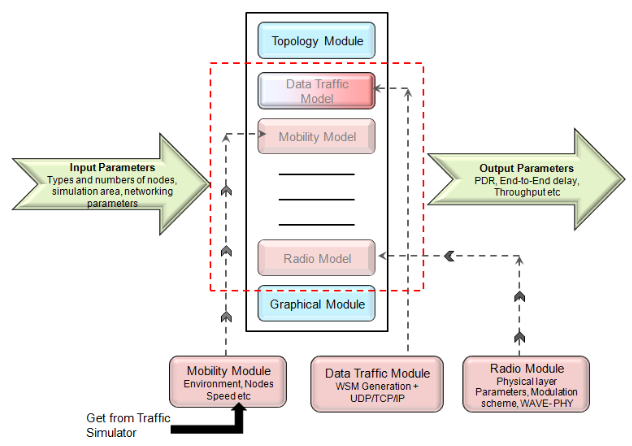 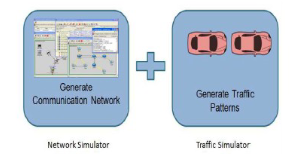 Nota. Tomado de A Synopsis of Simulation and Mobility Modeling in Vehicular Ad-hoc Networks (VANETs), por Rehman S., y otros, 2013, IOSR Journal of Computer Engineering.
16
Softwares de Simulación de Tráfico
17
Softwares de Simulación de Red
18
Softwares de Simulación Híbrido
19
6. Metodología
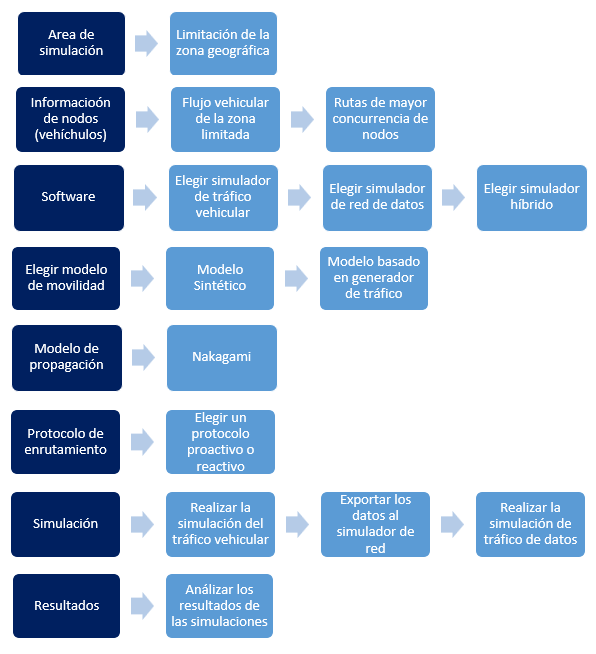 20
Descripción de la Zona Geográfica
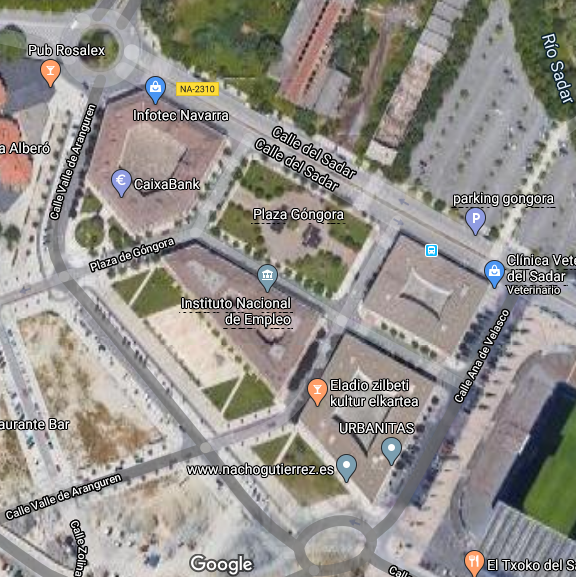 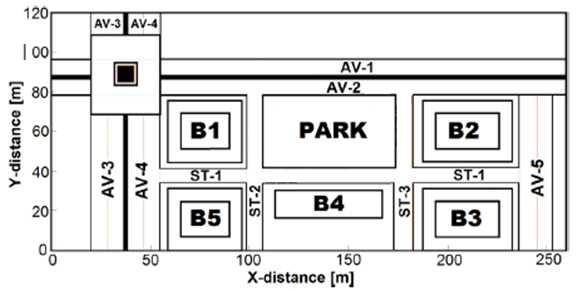 21
Densidad de Tráfico Vehicular
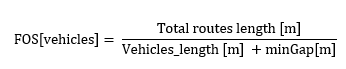 22
Parámetros a Evaluar
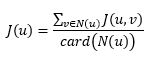 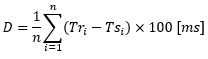 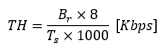 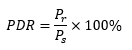 23
Integración de los Softwares
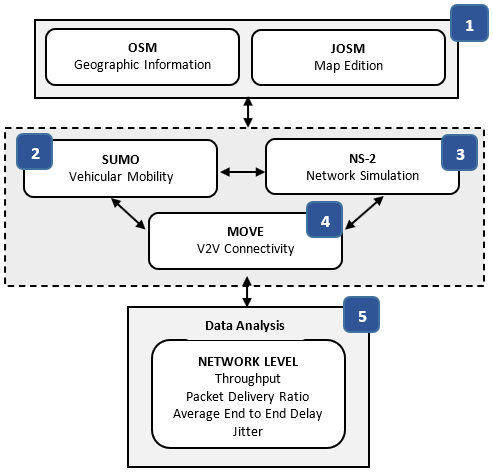 24
MOVE: SUMO
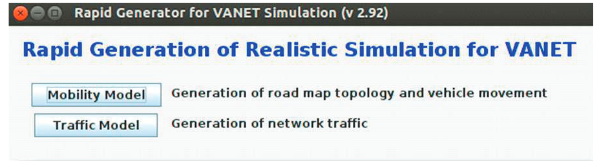 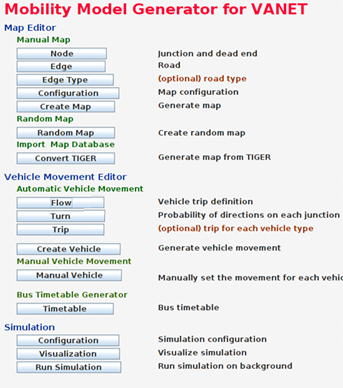 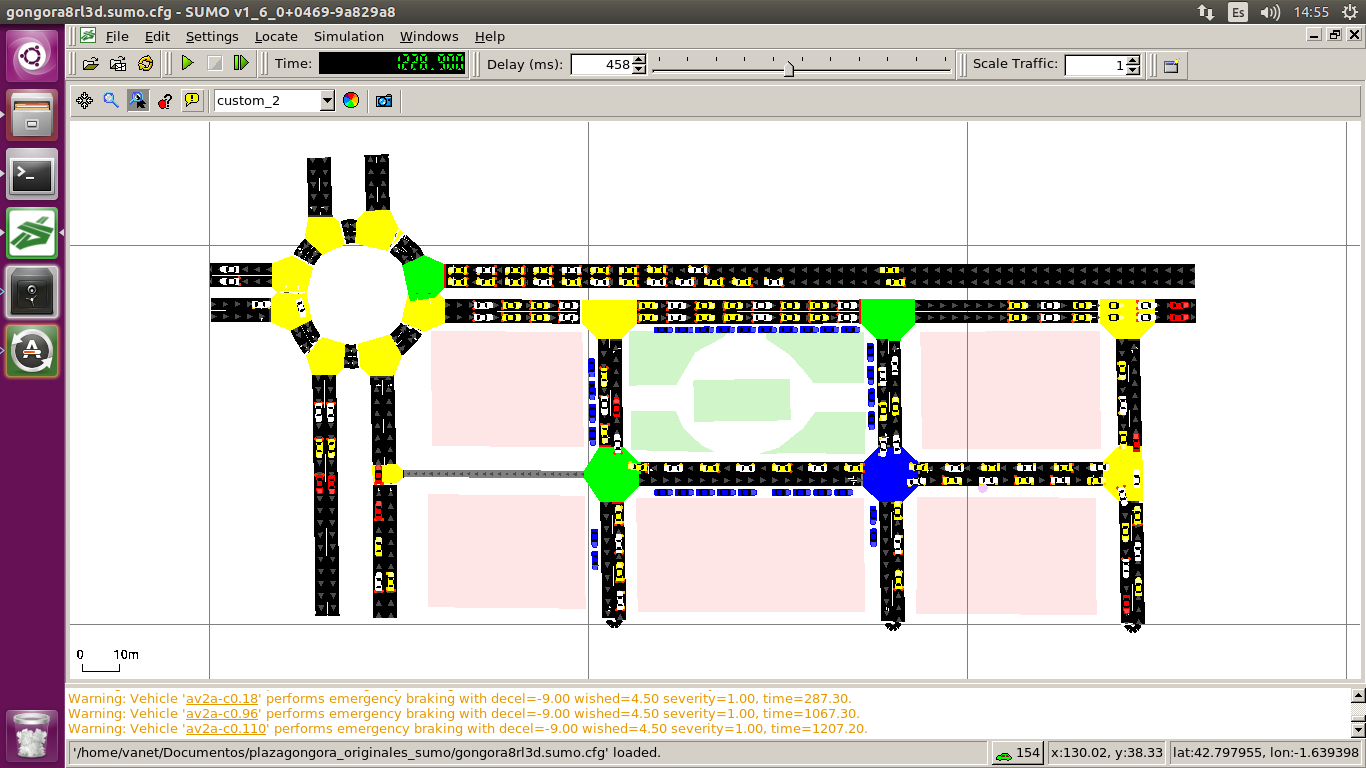 25
MOVE: NS-2
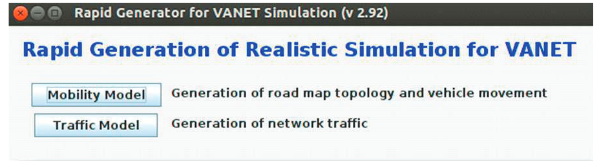 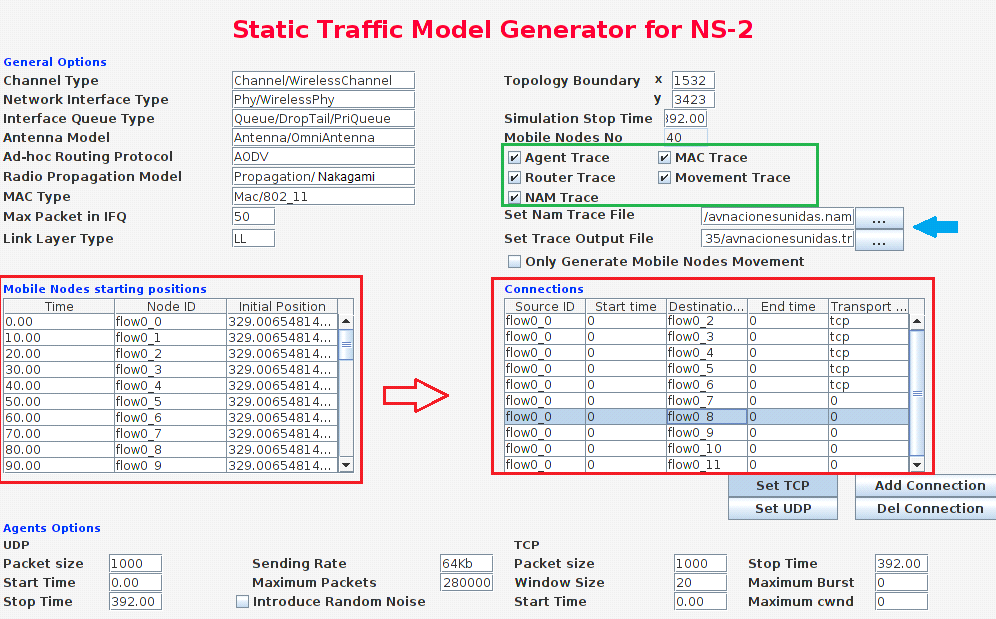 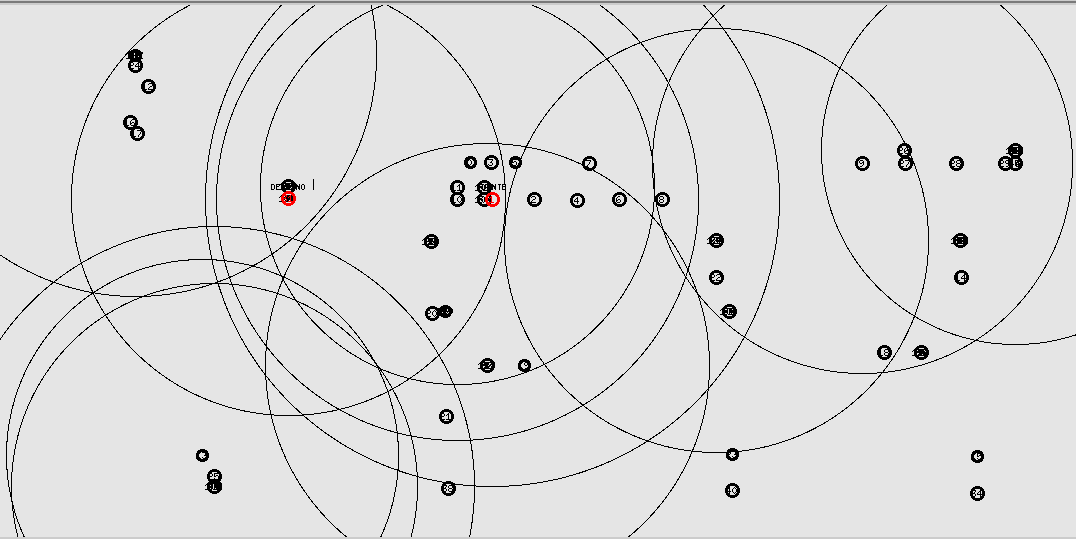 26
7. Pruebas de Simulación
Parámetros de Simulación
27
Densidad Baja
Simulation en SUMO: t= 100 s
Simulation en SUMO: t= 50 s
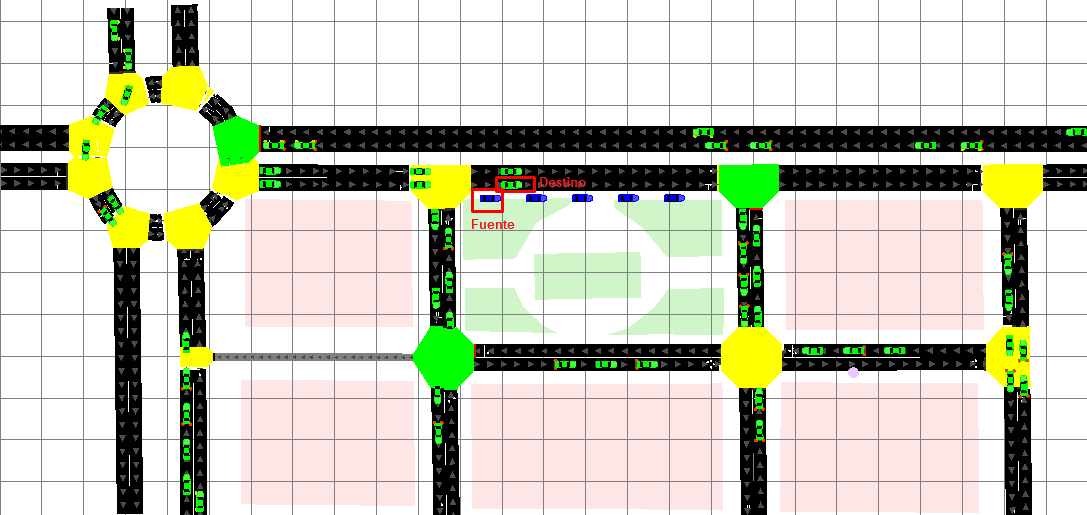 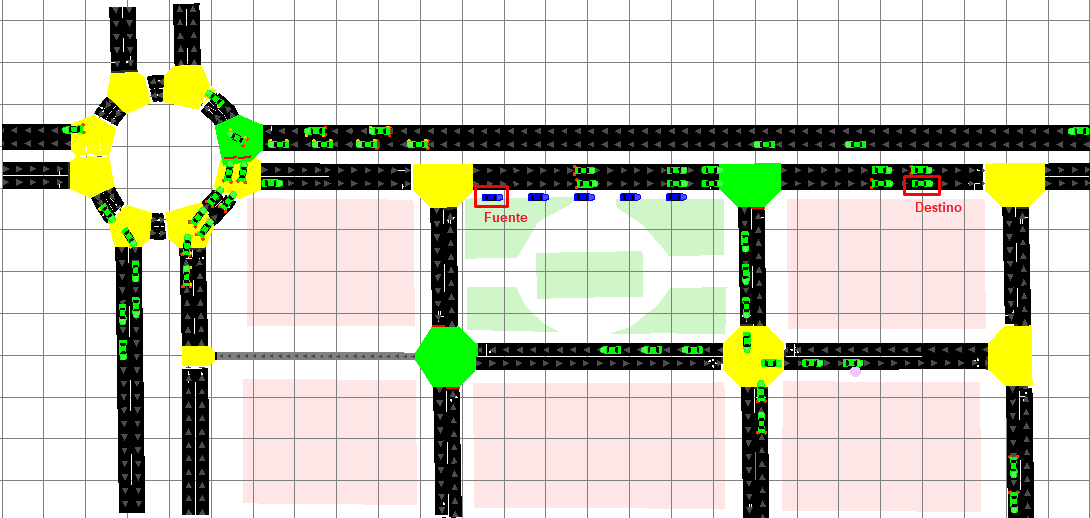 Simulation en NS-2: Con Interferencias
Simulation en NS-2: Sin Interferencias
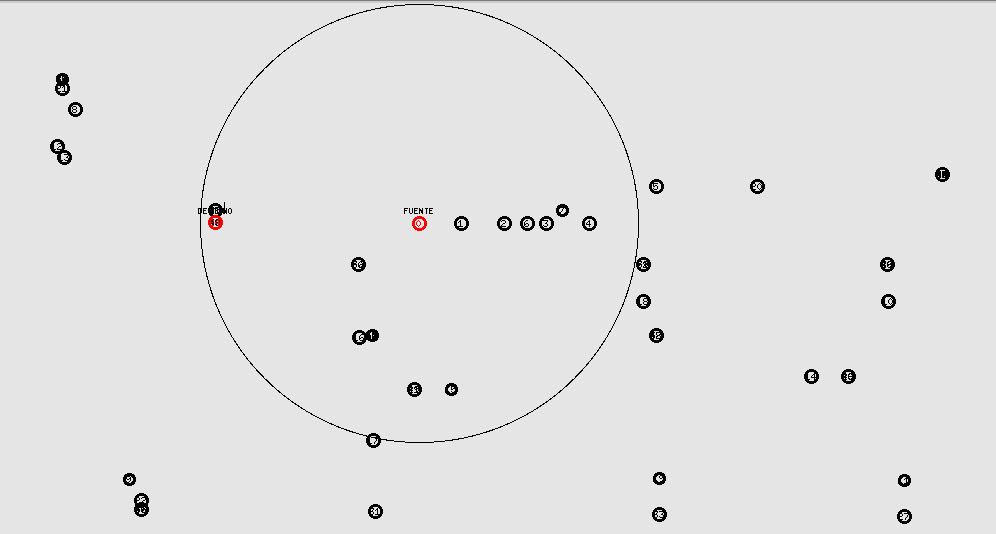 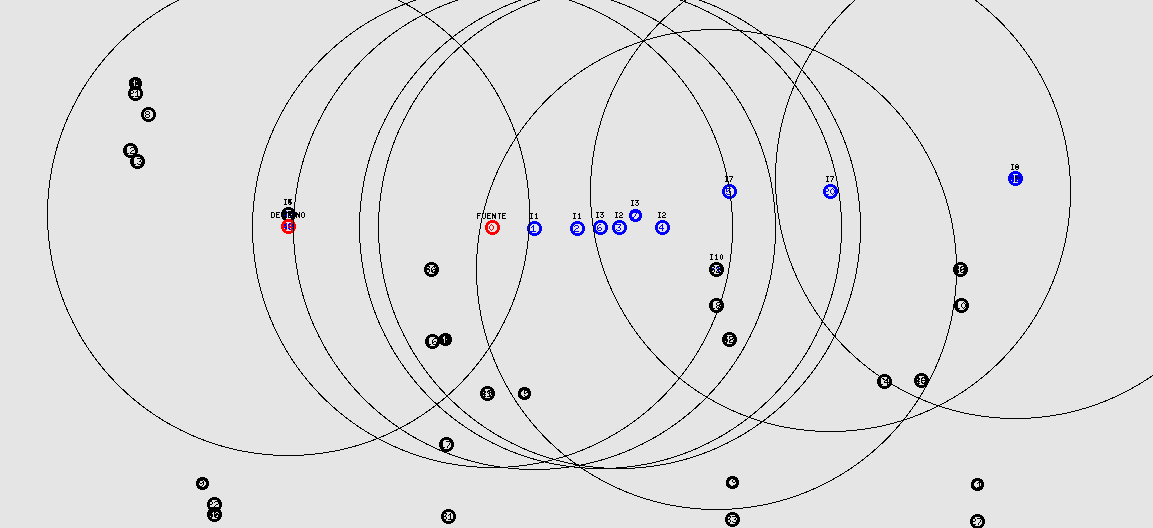 28
Densidad Media
Simulation en SUMO: t= 100 s
Simulation en SUMO: t= 50 s
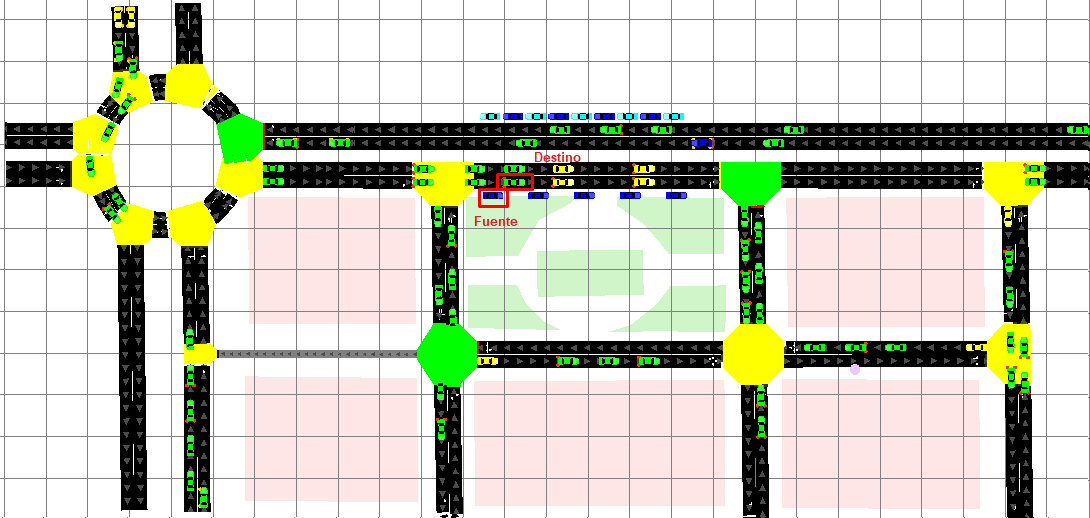 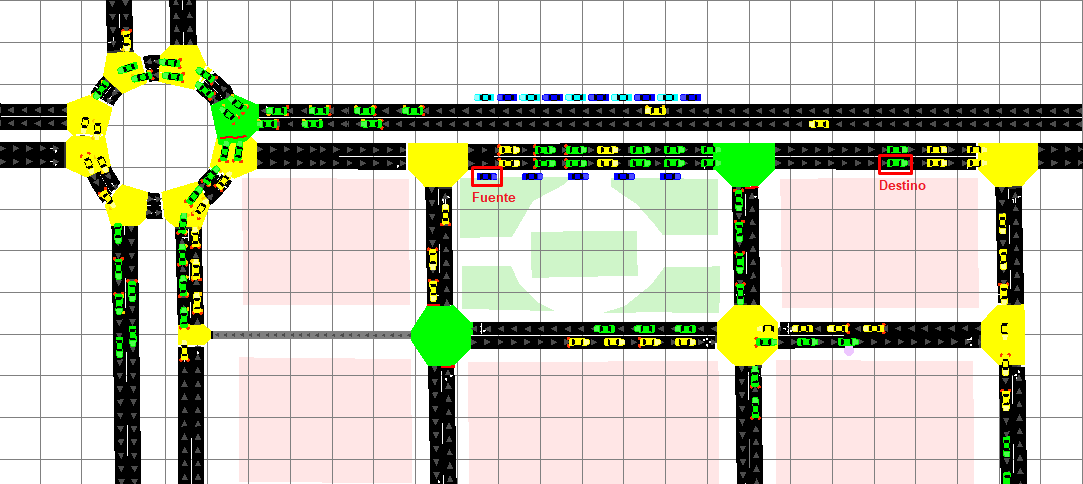 Simulation en NS-2: Con Interferencias
Simulation en NS-2: Sin Interferencias
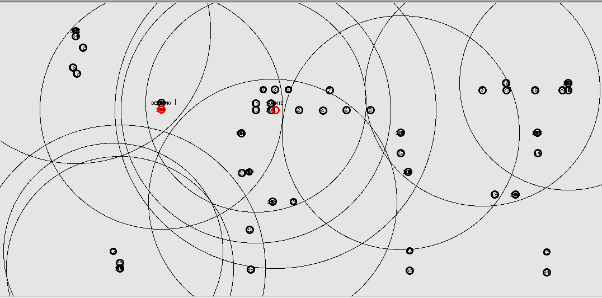 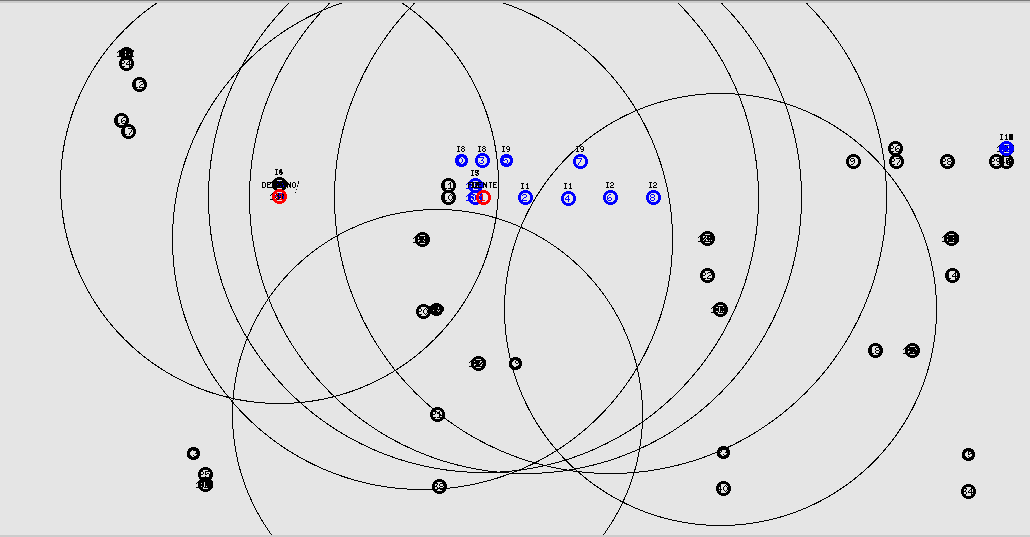 29
Densidad Alta
Simulation en SUMO: t= 100 s
Simulation en SUMO: t= 50 s
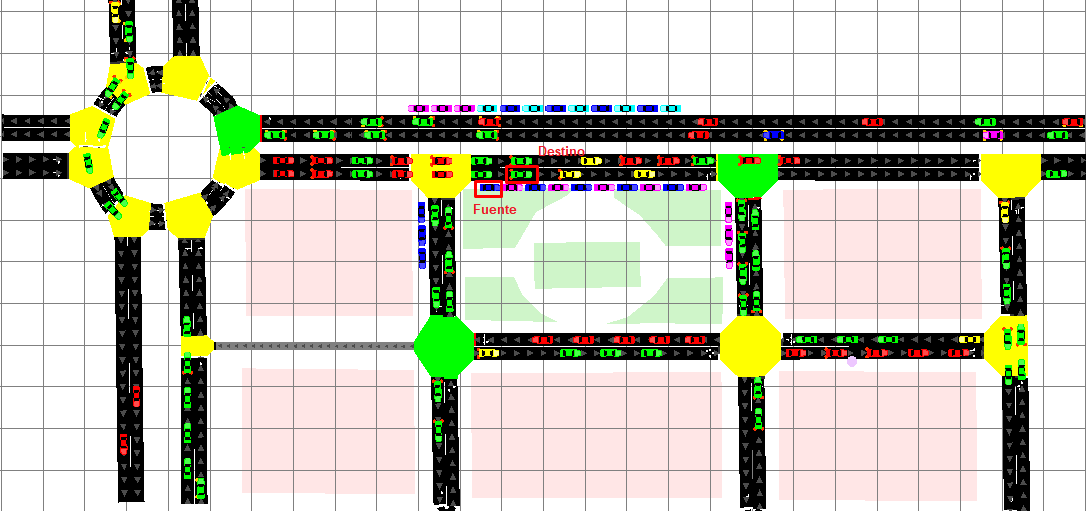 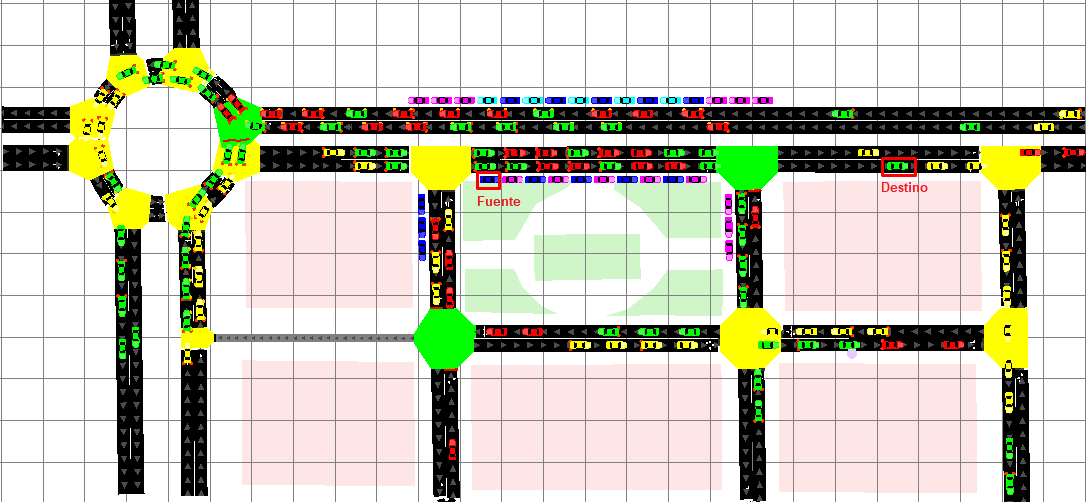 Simulation en NS-2: Con Interferencias
Simulation en NS-2: Sin Interferencias
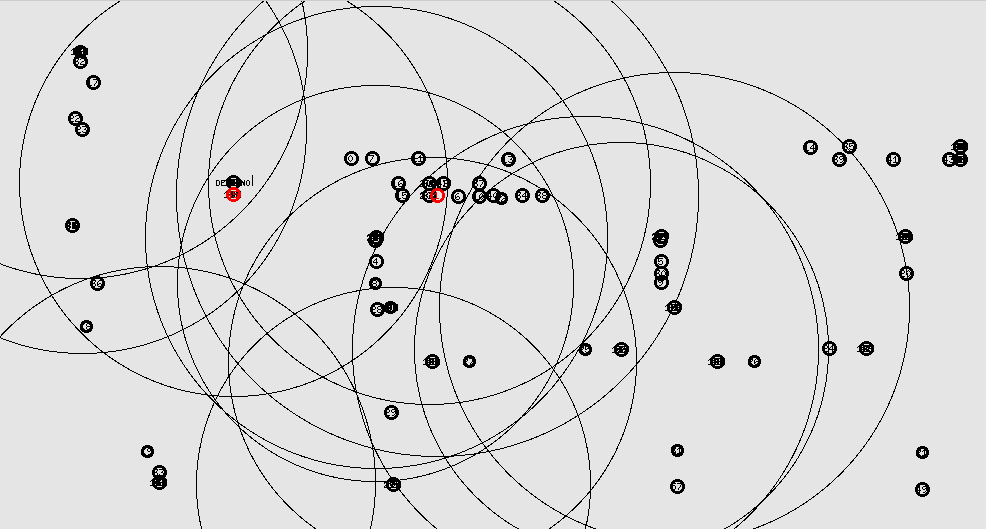 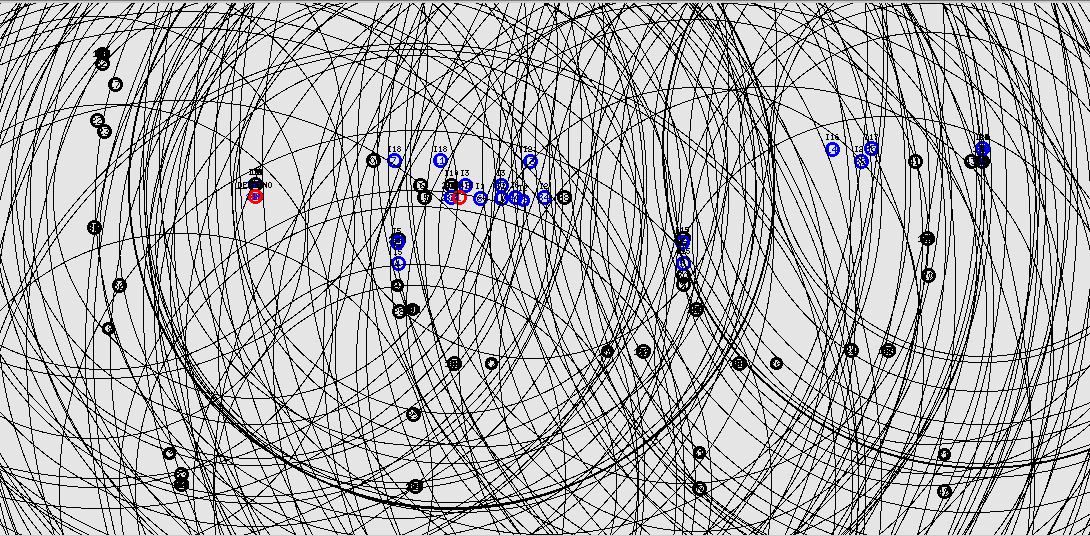 30
8. Análisis de Resultados
Análisis Casos 1: UDP Sin Interferencias en Baja y Alta Densidad Vehicular: Los datos fueron obtenidos bajo los siguientes parámetros: AODV, UDP, Nakagami y sin nodos interferentes.
31
Análisis casos 2: UDP Con Interferencias en Baja, Media y Alta Densidad vehicular: Los datos fueron obtenidos bajo los siguientes parámetros: AODV, UDP, Nakagami y con nodos interferentes.
32
Análisis casos 3: TCP Sin Interferencias en Baja y Alta Densidad Vehicular: Los datos fueron obtenidos bajo los siguientes parámetros: AODV, TCP, Nakagami y sin nodos interferentes.
33
Análisis Casos 4: TCP Con Interferencias en Baja y Alta Densidad Vehicular: Los resultados fueron obtenidos bajo los siguientes parámetros: AODV, TCP, Nakagami y con nodos interferentes.
34
9. Conclusiones
Los escenarios se simularon haciendo uso de mapas georreferenciados OSM (Open Street Map) para obtener la red vial. Posteriormente la zona urbana seleccionada fue modifica con la herramienta JOSM para incorporarla en el software SUMO y así obtener la movilidad sobre redes viales urbanas con su respectivo flujo vehicular.
Dentro de las simulaciones fue posible simular la comunicación V2V en VANET con y sin interferencia alcanzando velocidades en el throughput en los casos más favorables de hasta 311 Kbps con TCP y 121 Kbps con UDP que son válidas para desarrollar un intercambio de información en este tipo de escenarios. 
Los resultados sugieren que a mayor densidad de nodos mejor es el rendimiento de la red ya que al existir más nodos dentro del escenario se pueden establecer más saltos de ruta mejorando así la relación de entrega de paquetes. 
Al aumentar la densidad vehicular aumenta el porcentaje del PDR en un 10 % conforme aumenta el número de nodos, y bajo condiciones de nodos interferentes se da un incremento del 5 %. Para la parte del Delay en los escenarios sin interferencia existe una variación de 0.08 segundos conforme aumenta la cantidad de nodos, sin embargo, en los escenarios con nodos interferentes, este valor aumenta en 0.5 segundos.
35
9. Conclusiones
También, se concluyó que como UDP envía muchos más paquetes congestiona más el medio y consecuentemente los receptores acaban recibiendo menos paquetes que en el caso de TCP. Es así, que podemos sugerir que el throughput no se ve afectado, independientemente del protocolo de comunicación que se utilice.
Por otra parte, el efecto que tiene el tráfico interferente en el funcionamiento de las redes VANET es variable. En general, cuantos más saltos tengan las rutas (alta densidad) más afectaran las interferencias, puesto que la probabilidad de que un nodo deba retransmitir dos tráficos distintos es mayor. Dado esto es fácil que el nodo se sature y que la calidad de la transmisión empeore considerablemente (pérdida de paquetes, cambios de ruta constantes, etc.).
Otro aporte importante del presente trabajo es la metodología empleada para el análisis de los parámetros de transmisión dentro de un escenario urbano, la misma que puede ser utilizada para otros tipos de investigación referentes a VANET.
36
9. Trabajos Futuros
Estudiar el efecto de los modelos de propagación en los escenarios propuestos. 
Comprobar el efecto de las interferencias en ciudades inteligentes.
Comprobar el comportamiento de otros protocolos para un número elevado de nodos con más conexiones y en otros entornos. 
Desarrollar modelos analíticos que caractericen otros parámetros de las redes VANET como por ejemplo la ubicación optima de las RSU. Así, se podría estudiar el número de peticiones de rutas, número de rutas encontradas, el tiempo que tarda en encontrarse una nueva ruta, etc. 
En cuanto a las herramientas de simulación para VANET, otro trabajo a futuro sería la integración de estas con NS-3.
37
Bibliografía
Granda, F., Azpilicueta, L., Celaya, M., López, P., Vargas, C., & Falcone, F. (2020). Spatial V2X Traffic Density Channel Characterization for Urban Environments. IEEE Transactions on Intelligent Transportation Systems ( Early Access ), 1-14, DOI:10.1109/TITS.2020.2974692 .
Issariyakul, T., & Hossain, E. (2010). Introduction to Network Simulator NS2. Boston, MA.
Jameel, F. F., Haider, A., & Butt, A. (2017). Performance analysis of VANETs under Rayleigh, Rician, Nakagami-m and Weibull fading. 2017 International Conference on Communication, Computing and Digital Systems (C-CODE).
Jerbi, M., Sidi, S., Meraihi, R., & Ghamri, Y. (2007). An Improved Vehicular Ad Hoc Routing Protocol for City Environments. In IEEE International Conference on Communications, 3972–79.
Krajzewicz, D., Hertkorn, G., Wagner, P., & Rossel, C. (2002). SUMO (Simulation of Urban MObility) An open-source traffic simulation. Conference: 4th Middle East Symposium on Simulation and Modelling, 183-187.
Pranav, K., Kapang, L., & Tuithung, T. (2011). Simulation based Analysis of Ad hoc Routing Protocol in Urban and Highway Scenario of VANET. International Journal of Computer Applications, 12(10).
38
GRACIAS
39